CI Expertise: Deciding Which Technologies to Adopt, and When
Dirk Colbry
Michigan State University
Agenda
(15 minutes)  Overview (Story time)
(5 minutes)   Logistics
(45 minutes) Roundtable (Brainstorming and Large Group Discussion)
(10 minutes) Wrap-up
Riding the Technology Wave
Riding the Technology Wave
Early Adopters
Beta Testers
Established Tech
Cutting Edge Research
Enterprise
Cloud
Riding the Technology Wave
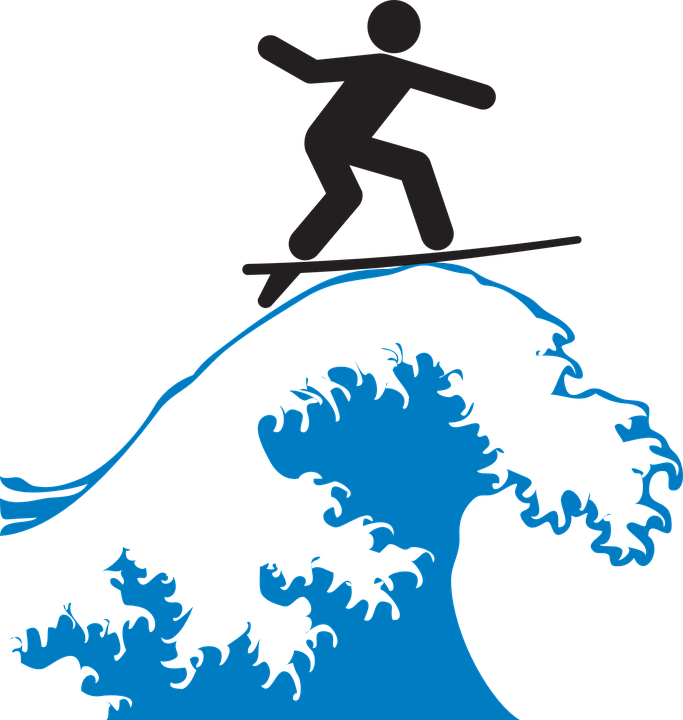 Early Adopters
Beta Testers
Established Tech
Cutting Edge Research
Enterprise
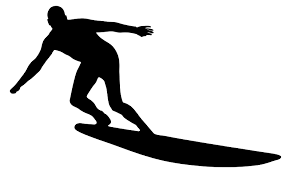 Story Time
Accelerator Card Example
2008 What to pick?
Vs.
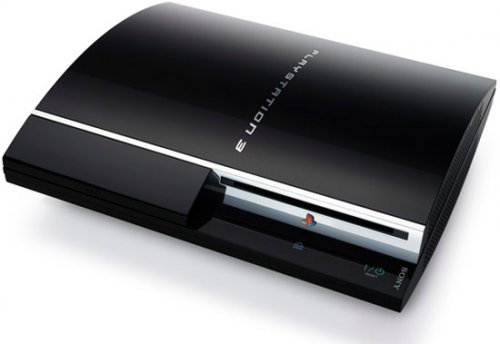 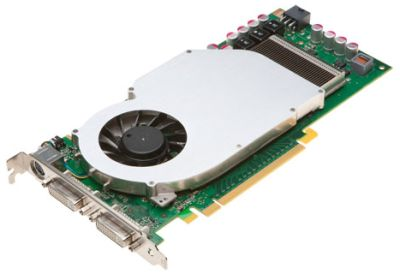 Cell Processor
Graphics Processing Unit
(GPU)
2008 What to pick?
X
Vs.
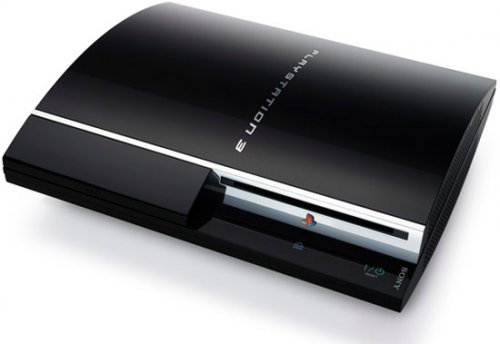 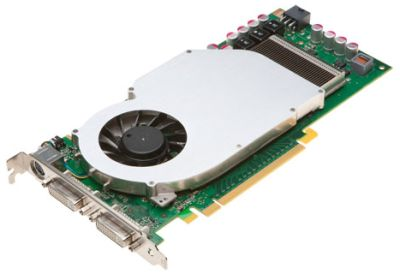 Cell Processor
Graphics Processing Unit
(GPU)
2014 What to pick?
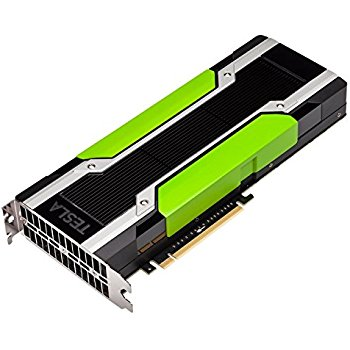 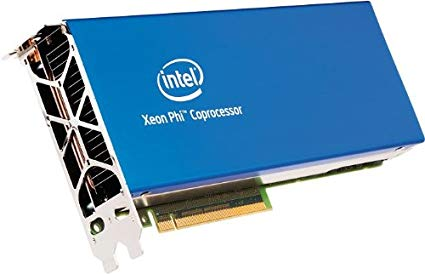 Vs.
Intel Xeon Phi
Graphics Processing Unit
(GPU)
2014 What to pick?
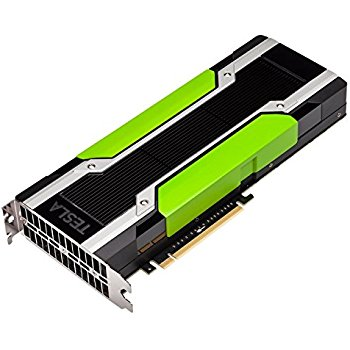 K.O.
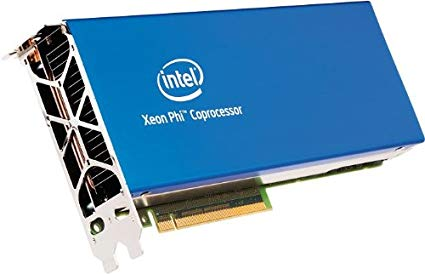 Vs.
Intel Xeon Phi
Graphics Processing Unit
(GPU)
2018 What to pick?
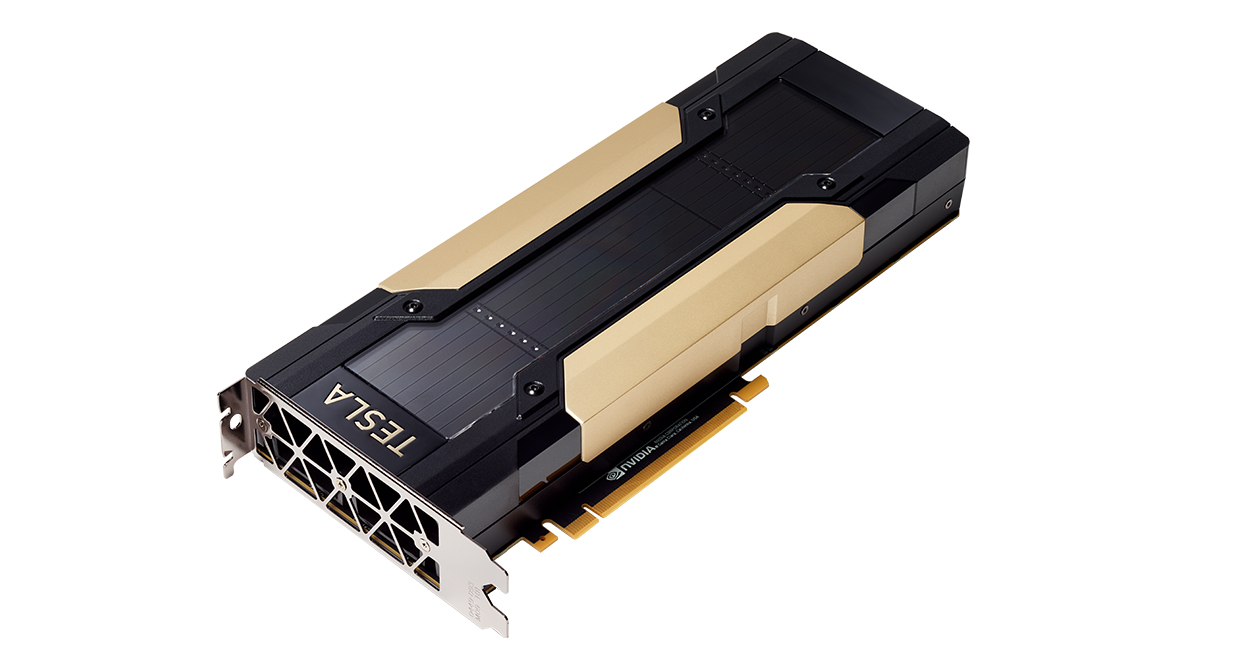 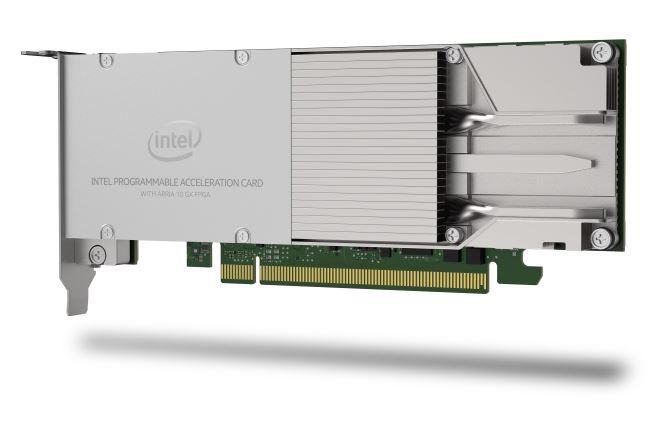 Vs.
Field Programmable Gate Arrays
(FPGA)
Graphics Processing Unit
(GPU)
2018 What to pick?
??
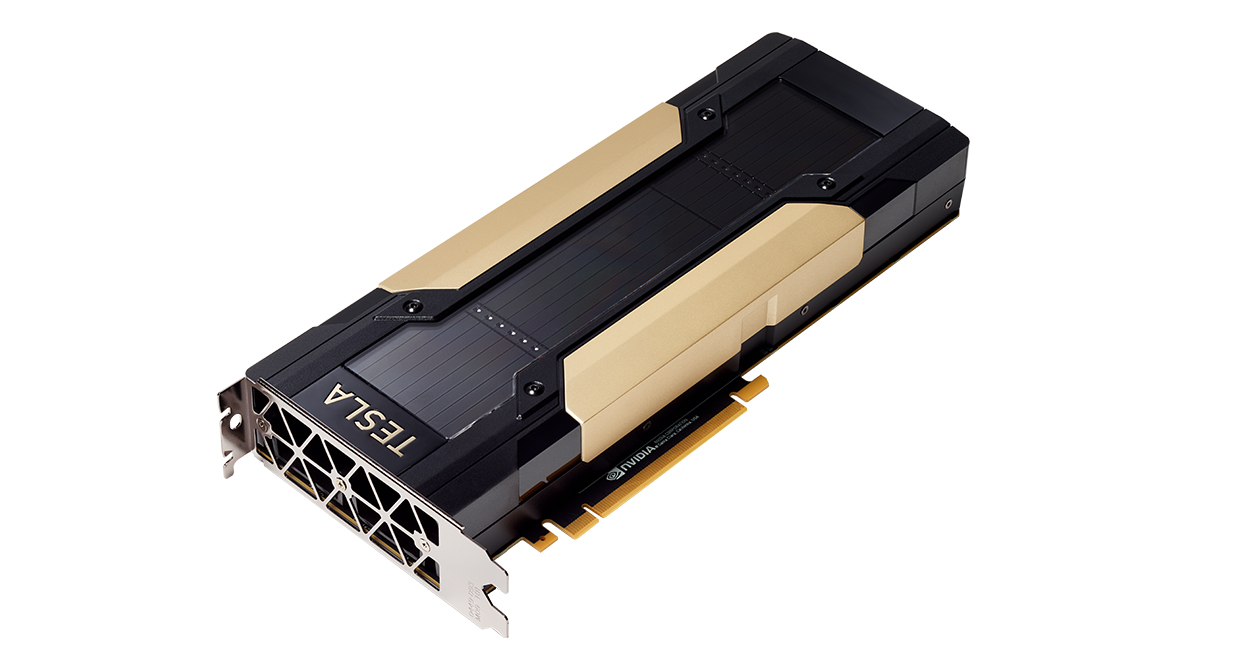 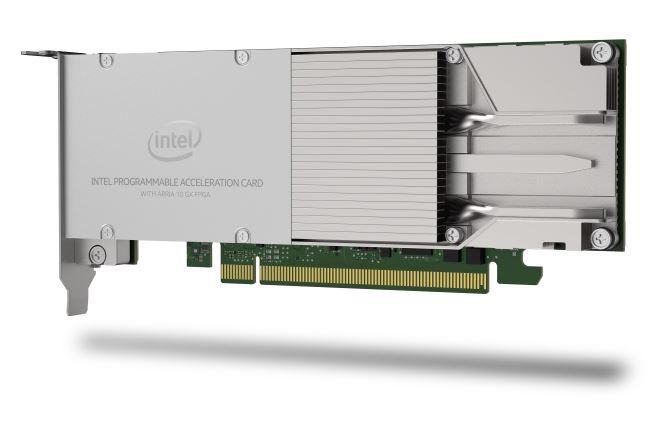 Vs.
Field Programmable Gate Arrays
(FPGA)
Graphics Processing Unit
(GPU)
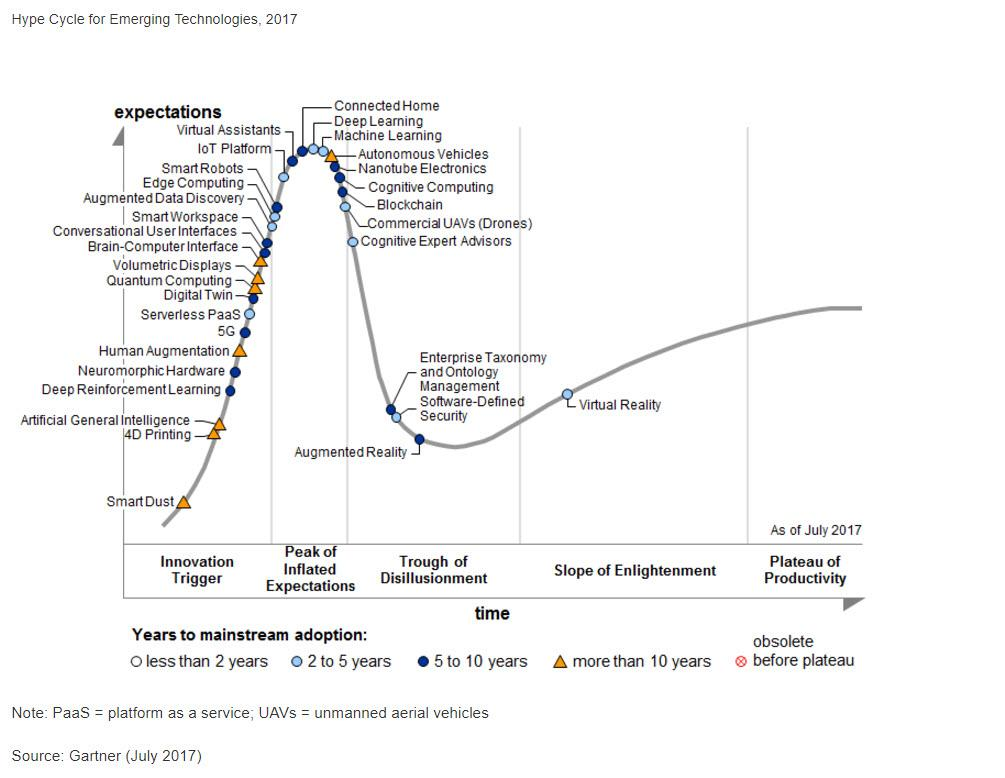 2017 Gartner Hype Cycle
Agenda
(15 minutes)  Overview (Story time)
(5 minutes)   Logistics
(45 minutes) Roundtable (Brainstorming and Group Discussion)
(10 minutes) Wrap-up
Large Group Discussion
I like to engage a group by doing Group Brainstorming. Typically we write on a whiteboard. I would like to experiment with a virtual brainstorming session. 
People in the room: Shout out your comments and our in-room zoom note takers will add your comments to zoom group chat. 
People in zoom land: Please comment in the group chat window.
Facilitator (me): I will try to repeat what everyone says and help move the conversation along. 

Remember, there is no bad ideas in brainstorming.
Agenda
(15 minutes)  Overview (Story time)
(5 minutes)   Logistics
(45 minutes) Roundtable (Brainstorming and Group Discussion)
(10 minutes) Wrap-up
What technology are you currently considering?
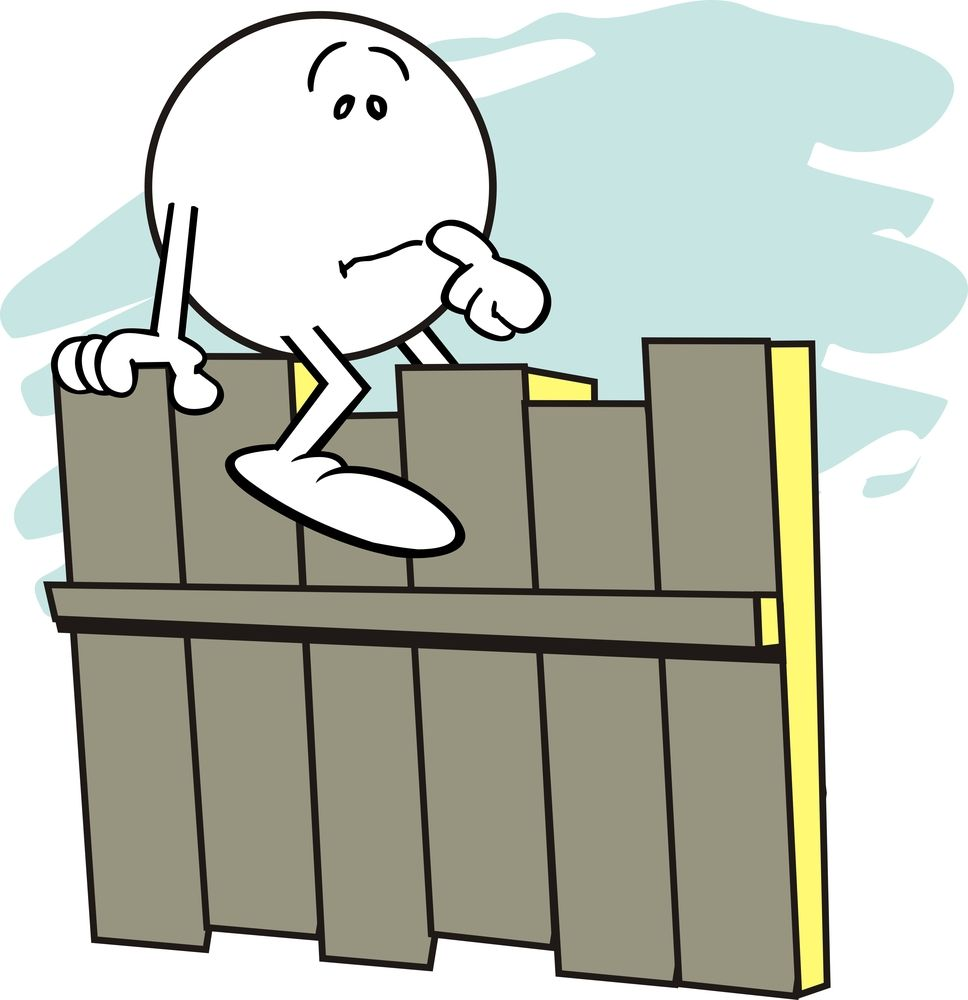 What criteria are used to pick technology to adopt?
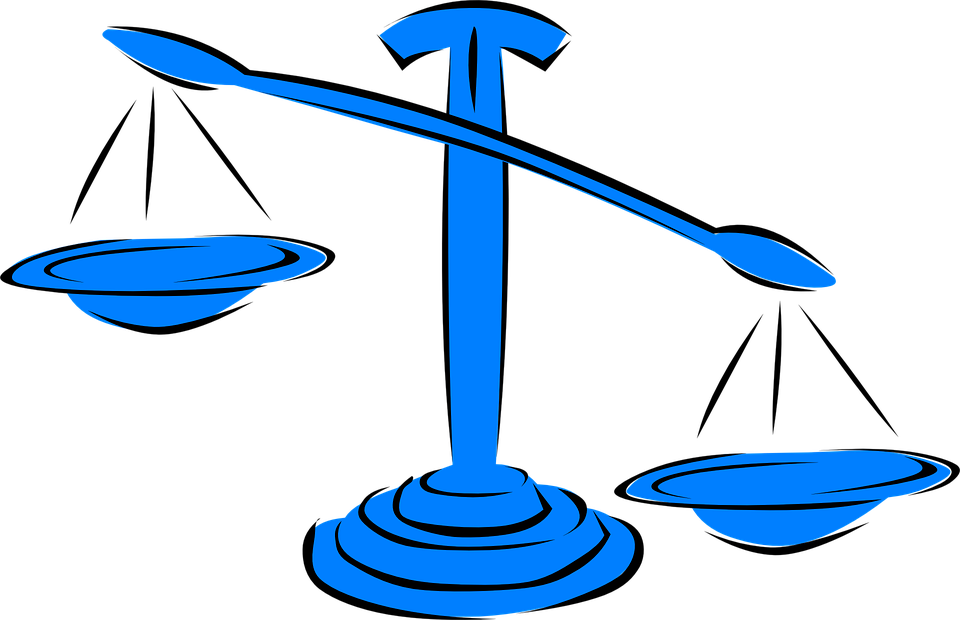 What criteria are used to pick when to adopt?
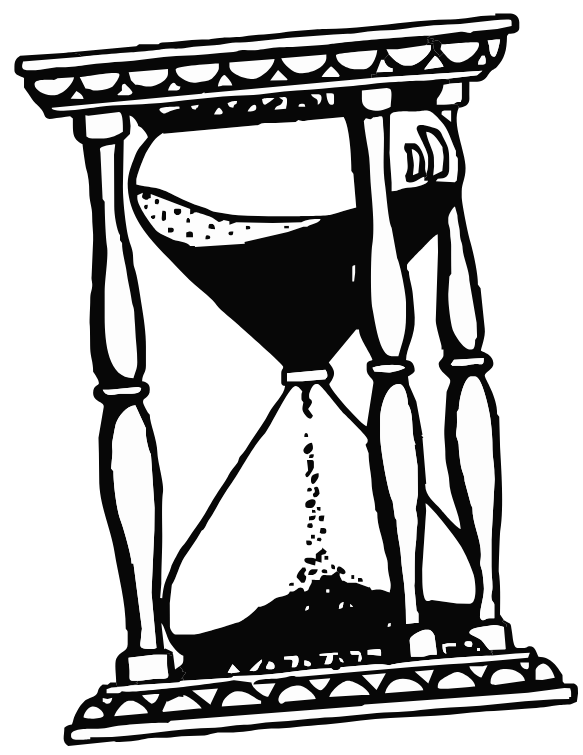 Agenda
(15 minutes)  Overview (Story time)
(5 minutes)   Logistics
(45 minutes) Roundtable (Brainstorming and Group Discussion)
(10 minutes) Wrap-up
What did we learn?
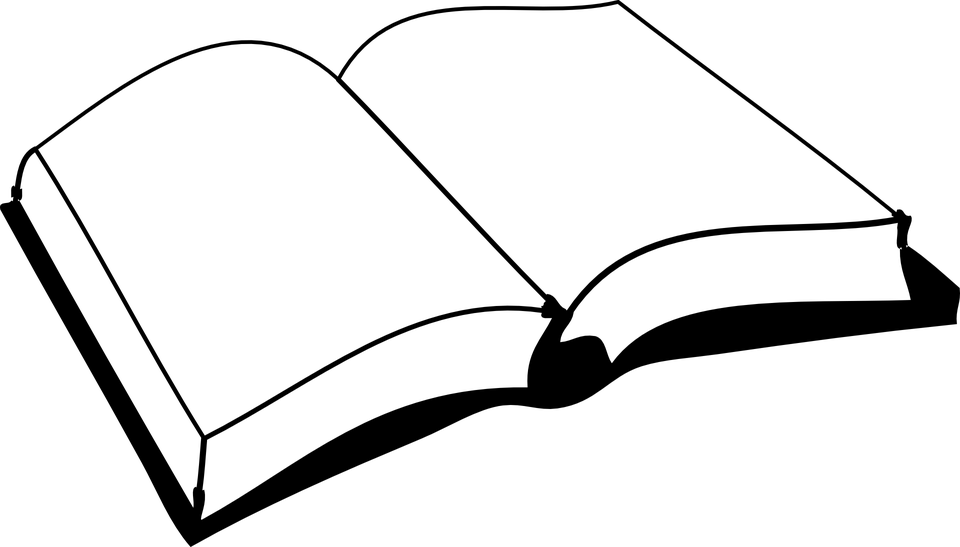 Dunning Kruger Effect
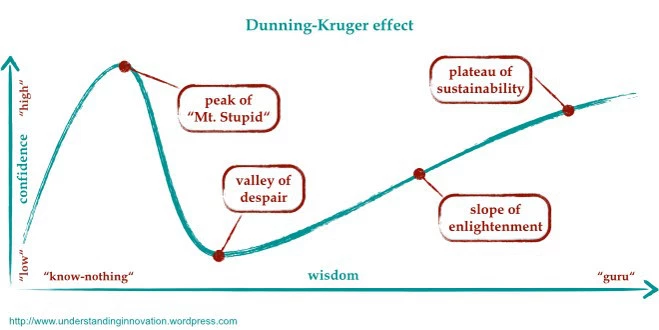